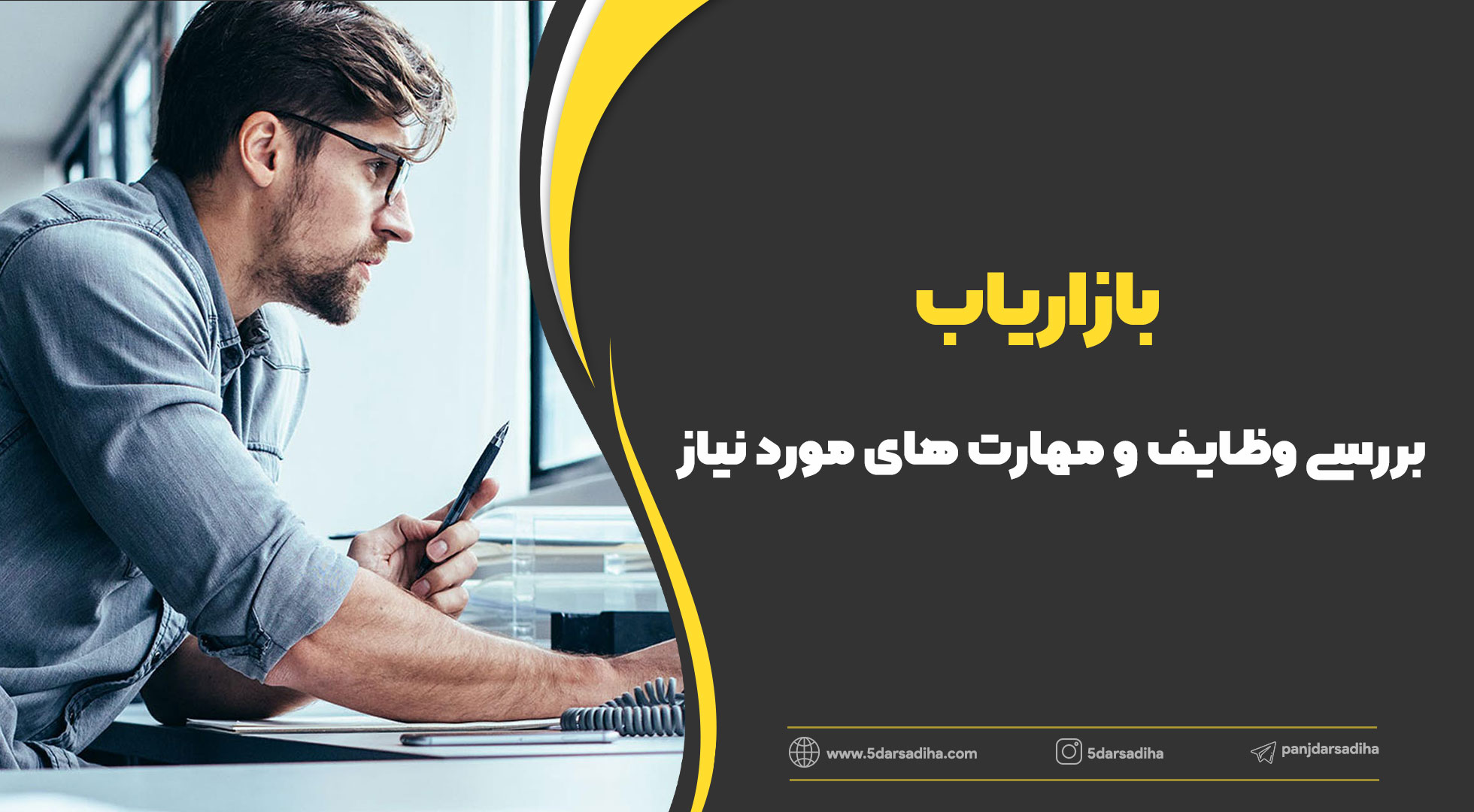 همه‌ی ما انسان‌ها در دنیای امروز که عصر تکنولوژی، اینترنت و ارتباطات است؛ روزانه بارها و بارها واژه‌ی بازار‌یاب را شنیده‌ایم و در ذهن‌مان فردی نقش بسته که با تعریف و تمجید فراوان از کالا یا محصولی متعلق به شرکتی خاص، سعی در تحمیل آن به مخاطب دارد. همه‌ی ما فکر می‌کنیم که بازاریاب‌ها زبان چرب و نرمی دارند که عوام را یارای مقابله با آن‌ها نیست. شاید تصور کنیم به کلامی شیرین و شیوا مجهز هستند و در نهایت ما را مجاب خواهند کرد تا علیرغم میل باطنی‌مان، ‌محصولی را بدون هیچ شناخت و علاقه‌ای به داشتنش، تهیه کنیم؛ از این رو ترجیح می‌دهیم تا جای ممکن با این گونه افراد روبرو نشویم و یا درصورت مواجه احتمالی، با لبخند و تشکری عدم اشتیاق و علاقه خود را نشان دهیم، اما در واقع اینطور نیست. هیچ بازاریابی برای فروش محصولات‌اش به مشتری یا خریدار مراجعه نمی‌کند.
5darsadiha.com
تعریف بازاریاب
تعریف دقیق و درست این واژه این است: “بازار‌یاب فردی‌ست که دنبال راه و روش‌هایی مناسب می‌گردد تا برای محصول تولید شده توسط آن کمپانی یا شرکت، بازار مناسبی پیدا کند؛ در حقیقت یکی از اصلی‌ترین وظیفه‌های بازاریاب‌ها کشف ارزش محصول است.”
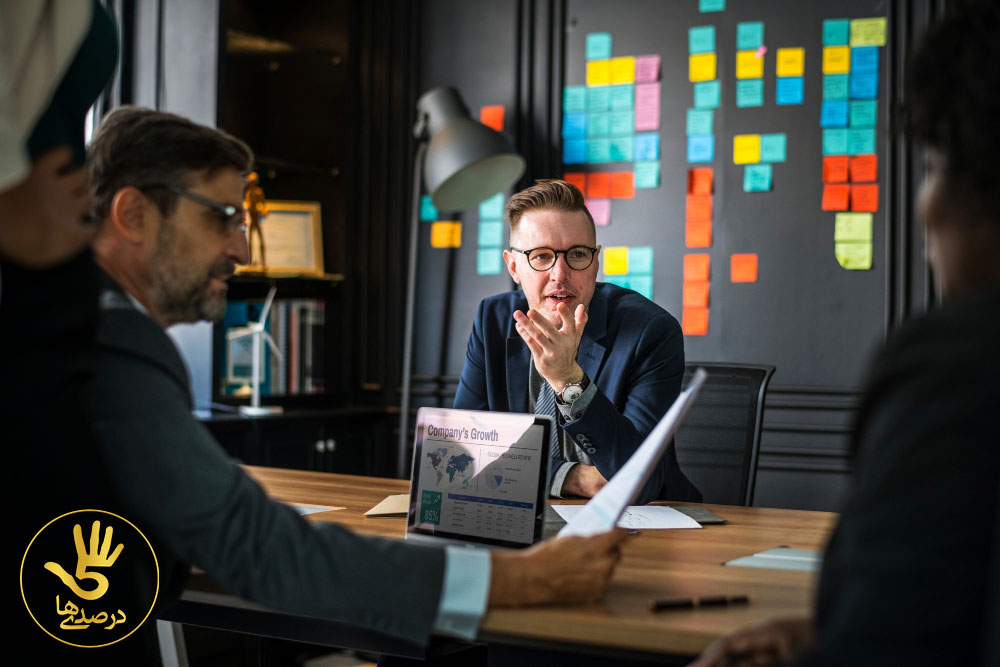 5darsadiha.com
نخستین تعریف بازاریابی برای اولین بار به شکل رسمی توسط انجمن اساتید بازاریابی آمریکا ارائه شد. در این تعریف آمده است که “بازار‌یابی اجرای فعالیت‌هایی در فضای کسب و کار است که جریان کالا و خدمات را از سوی تولید کننده، به سوی مصرف‌کننده هدایت می کند.” این تعریف در واقع به کارخانجات قرن بیستم میلادی بر‌می‌گردد که وقتی محصولی از کارخانه خارج می‌شد، بازاریابی باید آن را به سوی بازار مصرفی، هدایت می‌کرد. این تعریف در سال 1935 ارائه شد و حدود 50 سال یا نیم قرن در کتاب‌ها و مجلات نقل می‌شد و به عنوان یک تعریف استاندارد پذیرفته شده بود.
5darsadiha.com
در سال 1985 انجمن بازاریابی آمریکا مجددا تعریف جدیدی را ارائه کرد و آن تعریف این است: “بازار‌یابی مجموعه فرآیندهای مرتبط با خلق ارزش، اطلاع‌رسانی درباره‌ی آن ارزش و تحویل آن به مشتریان است.” این تعریف جایگزین تعریف قبلی شد و دهان به دهان نقل می‌شد و دست به دست می‌چرخید تا اینکه 50 سال بعد وقتی اصطلاح مشتری، جای مصرف کننده را گرفت و ارتباط با مشتری معنا پیدا کرد، تعریف جدیدی توسط انجمن آمریکا در سال 2004 به کل دنیا ارائه شد و آن تعریف این است: “بازاریابی فرآیند برنامه‌ریزی و اجرای فعالیت‌های مربوط به شکل‌گیری، قیمت‌گذاری، ترویج و توزیع ایده‌ها، کالاها و خدمات است، به شکلی که در تبادلات انجام شده اهداف فردی و سازمانی تامین شوند.”
5darsadiha.com
اما انجمن آمریکا باز هم به این تعریف موشکافانه و دقیق بسنده نکرد و آخرین تعریف خود را در سال 2013 به کل دنیا ارائه کرد و آن این است که: “بازار‌یابی در واقع فعالیت‌هایی جهت مبادله‌ی کالا‌ست. مبادله‌هایی که برای مشتریان، کارفرما و شرکاء ارزشمند محسوب می‌شوند.”

بر اساس تعاریف ارائه شده، نتیجه می‌گیریم که بازار‌یاب باید از هوش بالا، دانش روز و خلاقیت فراوان برخوردار باشد تا بتواند مرتب از روش‌های ارتباطی بهره بگیرد و راه‌های تازه‌ای را فراسوی کمپانی قرار دهد؛ چرا که در این شغل، رقبای بسیار زیادی وجود دارند و خریدار همیشه به دنبال آزمودن روش‌های نوین و جدید است.
5darsadiha.com
چند نمونه از وظایف بازار‌یاب
 .1انجام یک سری تحقیقات دقیق و مدون در مورد نظرات مصرف‌کنندگان

 .2همکاری با بازاریاب‌های دیگر و انجام نظر‌سنجی‌های لازم، پیرامون یک محصول

 .3ارزیابی میزان رضایت مشتریان از محصولات شرکت

 .4بررسی اثر‌بخشی برنامه‌ها و استراتژی‌های بازاریابی، ارتباطات و تبلیغات

 .5جمع‌آوری اطلاعات در مورد رقبا و تجزیه و تحلیل روش فروش آن‌ها
5darsadiha.com
این چند مورد، تنها بخش‌های اصلی از وظایف مربوط به بازار‌یاب است که خدمت شما عزیزان ارائه شد. با این تفاسیر، ممکن است برخی به این شغل علاقه‌مند بوده و در خودشان توانایی‌ها و قابلیت‌هایی سراغ داشته باشند که موفقیت آن‌ها را در این حیطه تضمین کند. برای این دسته از خوانندگان عزیز، چند فاکتور مهم را مثال می‌زنیم تا با آگاهی وارد این شاخه شوند:
5darsadiha.com
دانش و تحصیلات مورد نیاز برای ورود به شغل بازاریابی
 .1داشتن مدرک تحصیلی کارشناسی به بالا با گرایش مدیریت مالی، تبلیغات و بازاریابی (الزامی نیست)

 .2دانش تجزیه تحلیل ROL و ارائه‌ی گزارش سود‌آوری

 .3مهارت در استفاده از اینترنت و آشنایی با ICDL

 .4مسلط به نرم‌افزارهای آنالیزی و آماری برای تجزیه تحلیل داده‌ها

اکنون کار‌فرماها به دنبال بازاریاب‌هایی هستند که مجموعه‌ای از مهارت‌ها را داشته باشند، نه اینکه فقط به یکی از آن‌ها مجهز باشند.
5darsadiha.com
مهارت‌های مورد نیاز بازار‌یاب
 .1مهارت مذاکره با مشتریان

 .2مهارت در یافتن راه‌هایی مناسب جهت مذاکره و گفتگو با مشتریان

 .3مهارت متقاعد کردن مشتریان و ایجاد حس نیاز برای خرید محصول

 .4دارا بودن توانایی حل مسئله به هنگام مواجه شدن با مشکلات و موقعیت‌های پیچیده
5darsadiha.com
صفت‌های شخصیتی برجسته که یک بازار‌یاب حرفه‌ای را از بازار‌یاب غیر‌حرفه‌ای و آماتور تفکیک می‌کند، این‌ها هستند:

 -رهبری
 -نوآوری و خلاقیت
 -همکاری
 -صداقت و اخلاق‌مداری در کار
 -تفکر تحلیلی و توجه به جزئیات
5darsadiha.com